ETIKA RASUAH DALAM PEMBANGUNAN EKONOMI NEGARA
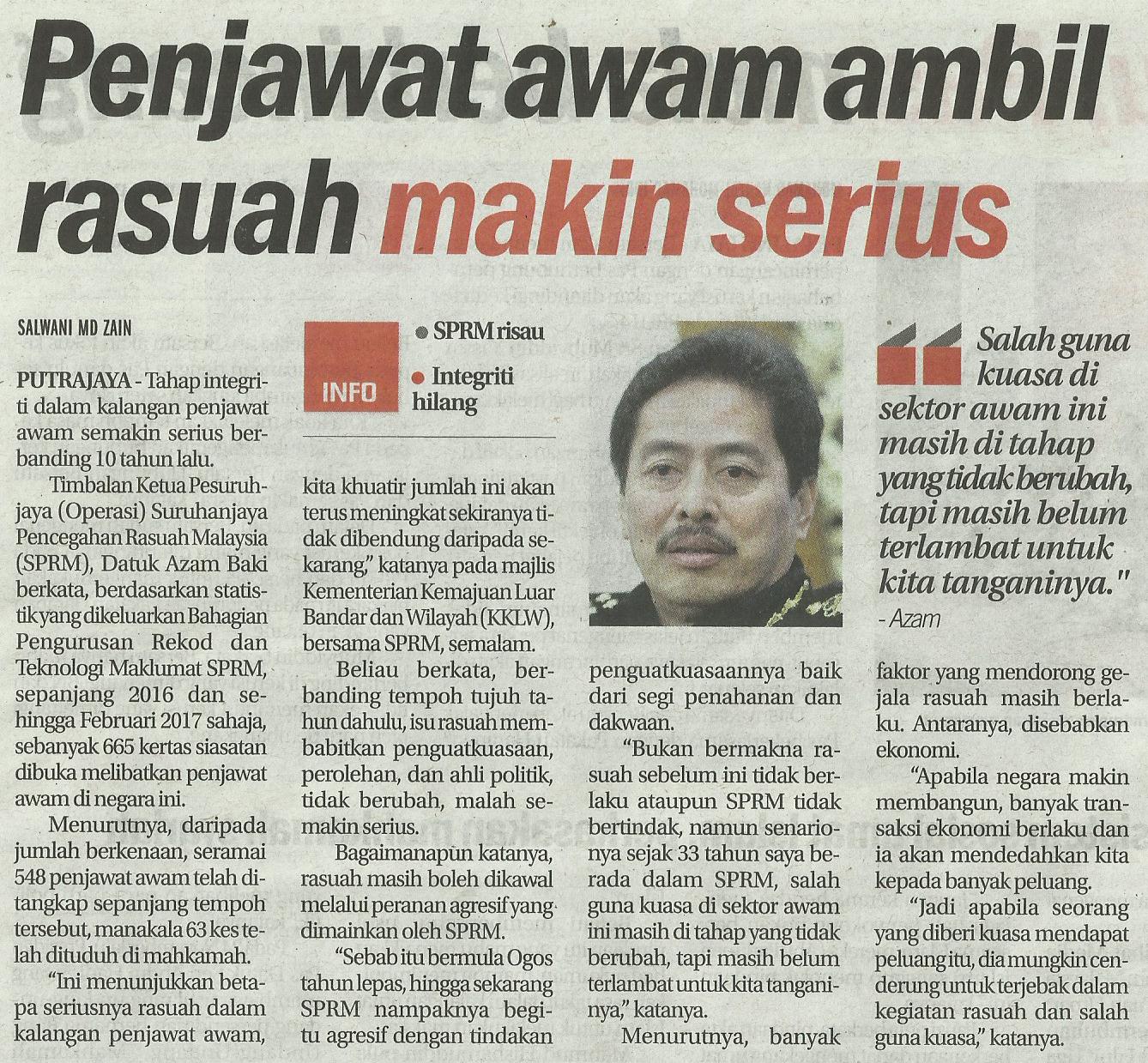 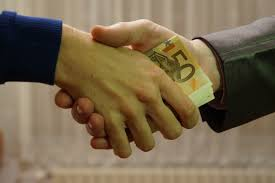 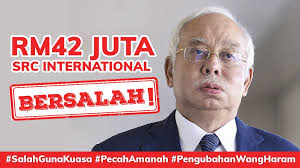 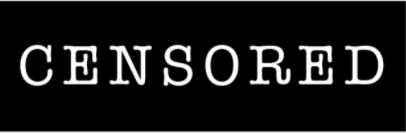 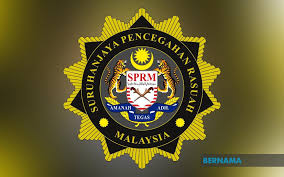 Masyarakat sering mendengar berita berkaitan dengan peningkatan kadar kemiskinan
Banyak negara sedang mengalami masalah rasuah yang berleluasa
PENGENALAN
Menitikberatkan kepentingan rasuah dalam kalangan masyarakat
Masyarakat dapat mengaitkan isu tentang punca, kesan dan langkah untuk membendung rasuah
2.0 Objektif Kajian
Mendapatkan maklumbalas dan pandangan masyarakat punca rasuah.
Membincangkan kesan rasuah terhadap pembangunan ekonomi negara.
Mengetahui langkah menangani isu rasuah untuk membangunkan ekonomi negara.
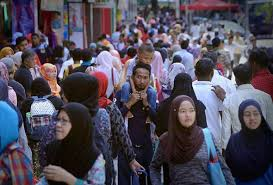 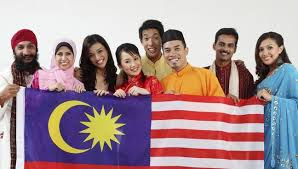 3.0 PERSOALAN Kajian
Apakah maklumbalas dan pandangan masyarakat punca rasuah?
Apakah kesan jika mengamalkan rasuah terhadap pembangunan ekonomi negara?
Apakah langkah menangani masalah rasuah untuk membangunkan ekonomi negara?
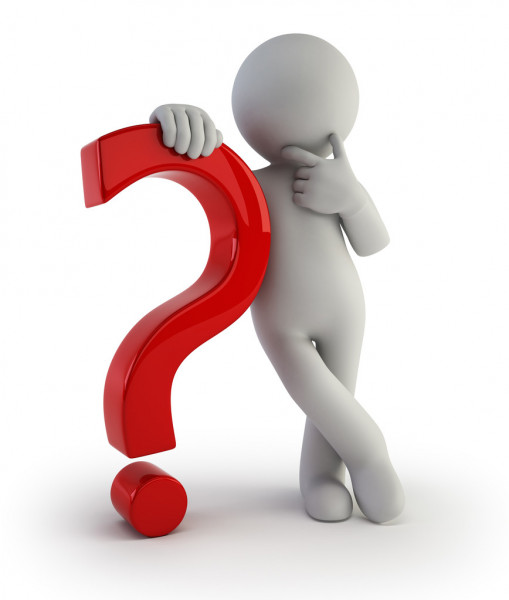 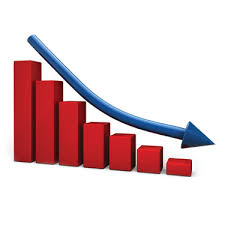 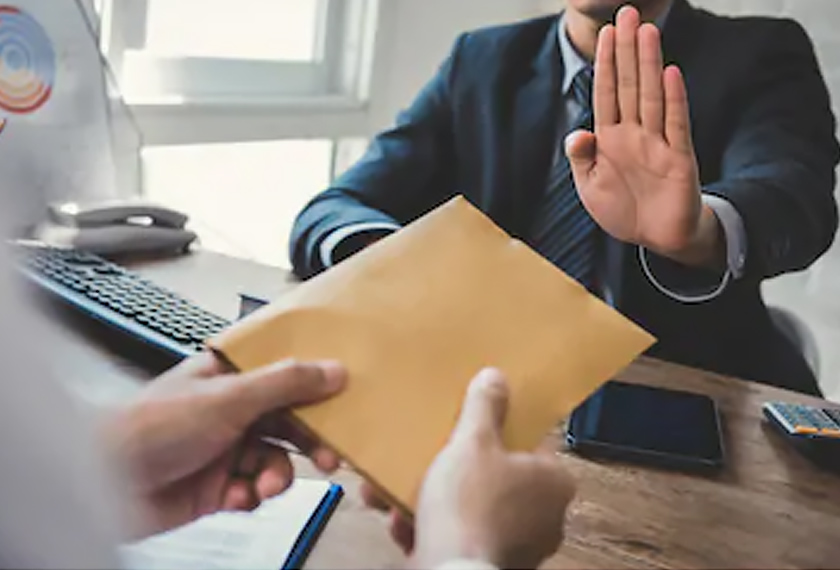 Memahami tanggungjawab dan peranan mereka dalam membendung isu rasuah
Mengetahui faktor dan kesan isu rasuah dalam pembangunan ekonomi negara
4.0 KEPENTINGAN KAJIAN
Meluaskan ilmu pengetahuan tentang isu rasuah dan pembangunan ekonomi negara melalui kajian ini
Masyarakat dapat lebih memahami kepentingan mereka terhadap negara melalui kajian ini
Wei (2008)
Keith dan Gonzola (2008)
Gunu dan Ajoke (2013)
Kajian Lepas
Niloy, Emranul dan Keith (2010)
Nik Rosnah Wan Abdullah (2010)
Metodologi Kajian
Membuka mesyuarat untuk mengetahui masalah yang dihadapi di Malaysia
Mengetahui tajuk, objektif dan persoalan kajian
Membincang tentang soalan dalam borang soal selidik
Menyedarkan borang soal selidik melalui media sosial
Menghantar maklumat yang sedia ada untuk disemak
Bermesyuarat untuk mengkaji kepentingan dan kajian lepas
Mendapatkan semula borang soal selidik
Menganalisis maklumat yang sedia ada dengan menggunakan graf dan carta pai
Membuat kesimpulan dan hantar kajian
DAPATAN KAJIAN DAN PERBINCANGAN KAJIAN
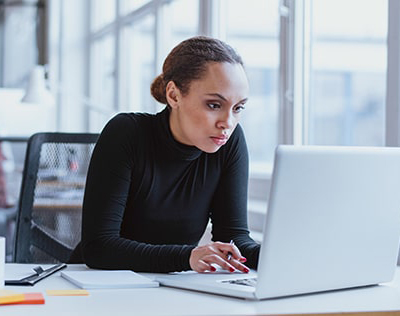 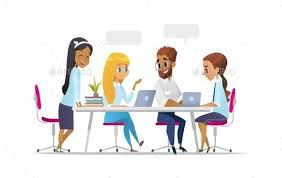 Soal Selidik Latar Belakang Demografi Responden
Antara aspek yang meliputi dapatan latar belakang demografi responden ialah;- Jantina- Umur- Pekerjaan- Kaum
Responden Mengikut Jantina
Responden Mengikut Umur
Responden Mengikut Pekerjaan
Responden Mengikut KAUM
Soal Selidik Persepi Masyarakat Berkenaan Punca Isu Rasuah
Pendapat masyarakat mengenai tahap kepentingan etika masyarakat dalam membendung isu rasuah.
           
 Mengikut skala:
Sangat tidak setuju
Tidak setuju
Neutral
Setuju
Sangat setuju
Pendapat masyarakat mengenai tahap kepentingan etika masyarakat dalam ISU RASUAH
Soal Selidik Persepi Masyarakat Berkenaan Punca Isu Rasuah
Pendapat masyarakat tentang punca kurangnya kesedaran terhadap isu rasuah

Mengikut skala:
Sangat tidak setuju
Tidak setuju
Neutral
Setuju
Sangat setuju
Kurang ilmu pengetahuan tentang isu rasuah
Menganggap rasuah sebagai perkara biasa
Tidak mementingkan isu sekeliling
Kurang inisiatif daripada kerajaan
Soal Selidik Persepi Masyarakat Berkenaan Punca Isu Rasuah
Punca masih terdapat golongan masyarakat yang melibatkan diri dalam rasuah.   

Mengikut skala:
Sangat tidak setuju
Tidak setuju
Neutral
Setuju
Sangat setuju
SIKAP TAMAK
Memudahkan urusan
Terdapat banyak kesempatan
Amalan Tradisional
Soal Selidik Pandangan Masyarakat Terhadap Pembangunan Ekonomi Negara Kesan dari Isu Rasuah
Pendapat masyarakat sama ada isu rasuah memberikan impak yang besar terhadap pembangunan negara atau sebaliknya.

Mengikut skala:
Sangat tidak setuju
Tidak setuju
Neutral
Setuju
Sangat setuju
Impak rasuah terhadap negara
Soal Selidik Pandangan Masyarakat Terhadap Pembangunan Ekonomi Negara Kesan dari Isu Rasuah
Pandangan masyarakat mengenai bidang ekonomi yang mempunyai risiko yang tinggi terdedah kepada isu rasuah.

Mengikut skala:
Sangat tidak setuju
Tidak setuju
Neutral
Setuju
Sangat setuju
Bidang Perkhidmatan
Bidang Pelancongan
Bidang Pembinaan
Bidang Pertanian
Soal Selidik Pandangan Masyarakat Terhadap Pembangunan Ekonomi Negara Kesan dari Isu Rasuah
Kesan terhadap pembangunan ekonomi negara jika sesebuah negara mempunyai kadar rasuah yang tinggi.

Mengikut skala:
Sangat tidak setuju
Tidak setuju
Neutral
Setuju
Sangat setuju
Penurunan mata wang negara
Kehilangan keyakinan pelabur asing
Peningkatan kadar kemiskinan
Penurunan daya saing negara
Soal Selidik Langkah Menangani Rasuah untuk Membangunkan Ekonomi Negara
Tindakan serta penyelesaian yang akan dilakukan oleh masyarakat sekiranya terdapat isu rasuah di tempat kerja atau sekeliling.

Mengikut skala:
Sangat tidak setuju
Tidak setuju
Neutral
Setuju
Sangat setuju
Menegur pihak tersebut
Melaporkan kepada orang yang bertanggungjawab
Mengamalkan sikap tidak ambil peduli
Melibatkan diri dalam kes rasuah jika mendatangkan keuntungan kepada diri sendiri
Soal Selidik Langkah Menangani Rasuah untuk Membangunkan Ekonomi Negara
Etika yang penting untuk diamalkan oleh masyarakat dalam membendung isu rasuah.

Mengikut skala:
Sangat tidak setuju
Tidak setuju
Neutral
Setuju
Sangat setuju
Integriti
Keadilan
Bertanggungjawab
Keberanian
Soal Selidik Langkah Menangani Rasuah untuk Membangunkan Ekonomi Negara
Pendapat masyarakat mengenai tindakan wajar yang perlu dilakukan oleh pihak berkuasa bagi mengatasi isu rasuah.
 
Mengikut skala:
Sangat tidak setuju
Tidak setuju
Neutral
Setuju
Sangat setuju
Menguatkuasakan undang-undang
Mendidik warganegara tentang ilmu etika sejak kecil
Meningkatkan kesedaran masyarakat melalui kempen
Mengurangkan karenah birokrasi
kesimpulan
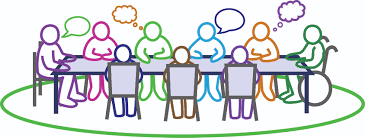 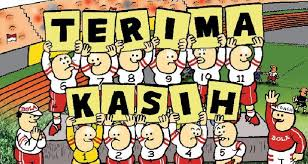